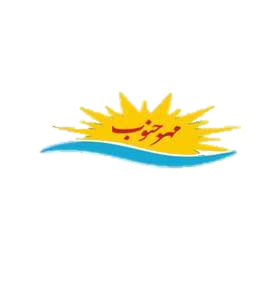 موسسه آنامیس مهر جنوب
روایت درمانی
درمان بر اساس تغییر داستان زندگی
دکتر رضا برومند
مهر 1400
موسسه آنامیس مهرجنوب									Anamisfile.ir
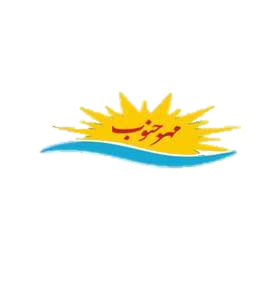 معرفی مدرس
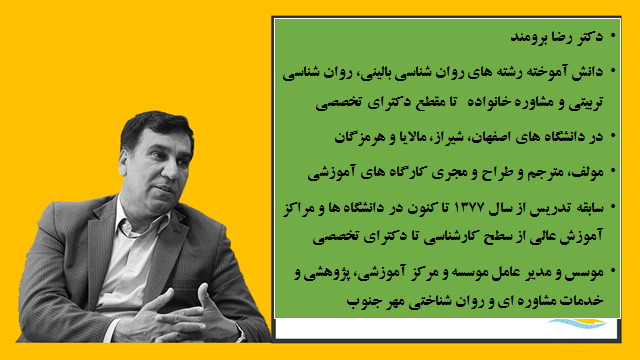 موسسه آنامیس مهرجنوب									Anamisfile.ir
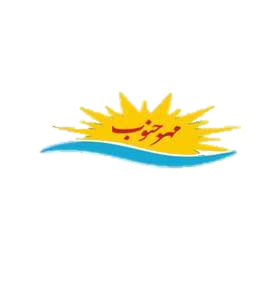 روایت درمانی/Narrative Therapy
مقدمه
introduction
موسسه آنامیس مهرجنوب									Anamisfile.ir
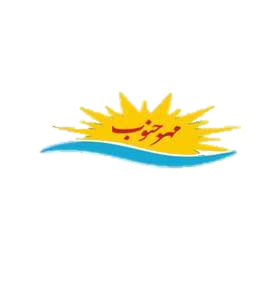 روایت درمانی/Narrative Therapy
هیچ عذابی بالاتر از این نیست که یک داستان ناگفته را در درون خودتان تحمل کنید.
مایا انگلو
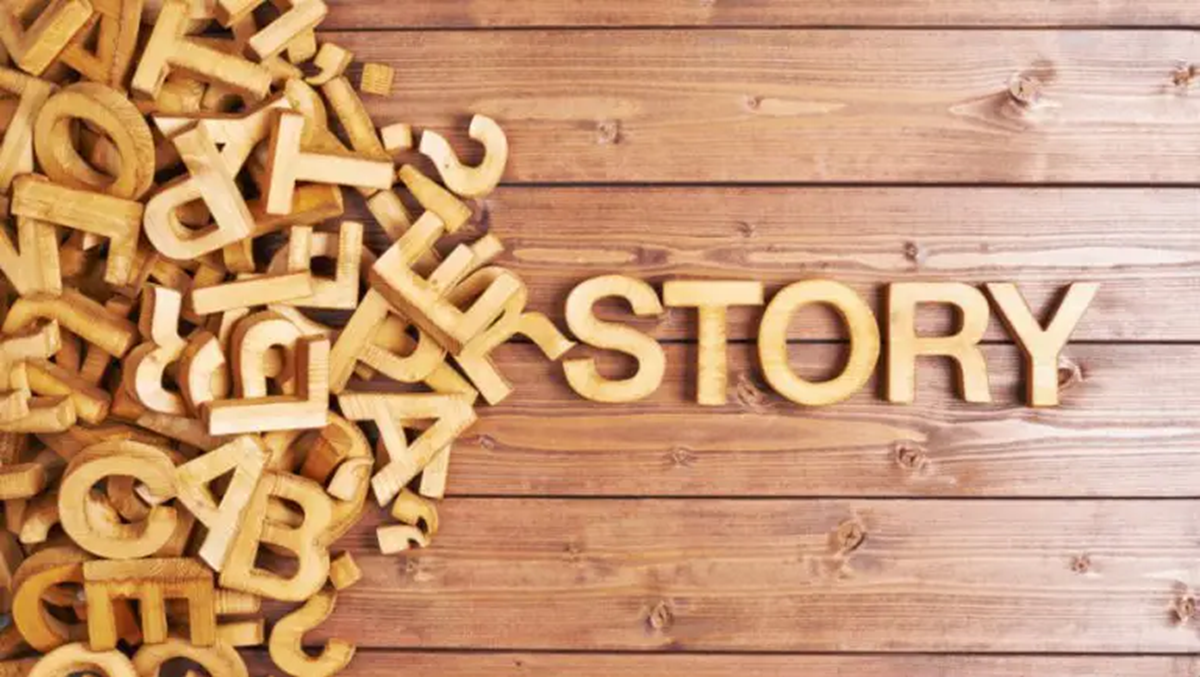 موسسه آنامیس مهرجنوب									Anamisfile.ir
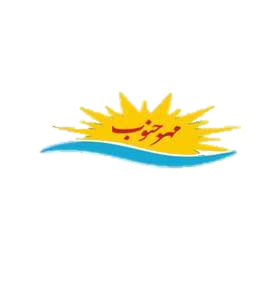 داستان زندگی شما
چگونه داستان خودتان را تعریف می کنید؟ 
فصل های زندگی شما چه چیزهایی هستند؟
 تمایل دارید داستان زندگی تان را تعریف کنید؟
 یا ترجیح می دهید داستان تان را تغییر دهید؟
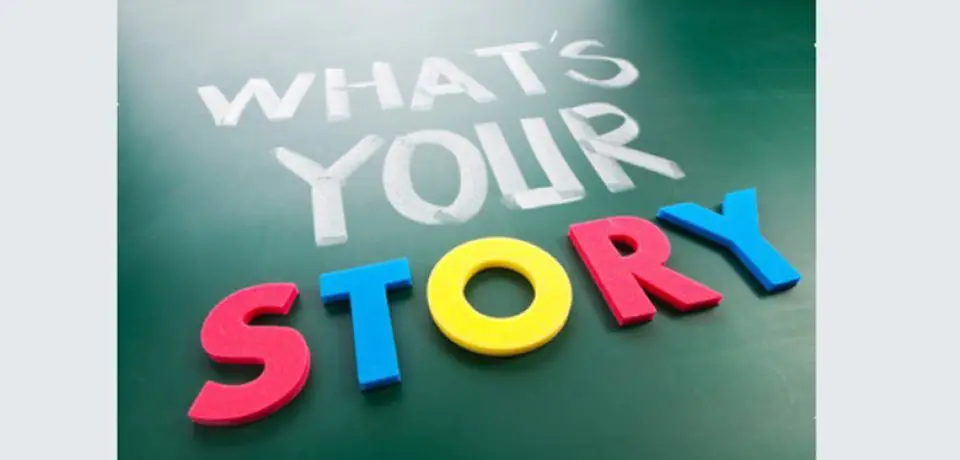 موسسه آنامیس مهرجنوب									Anamisfile.ir
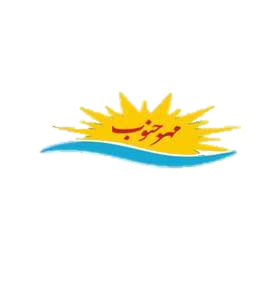 روایت درمانی/Narrative Therapy
رویکردهای داستانی در روان شناسی
موسسه آنامیس مهرجنوب									Anamisfile.ir
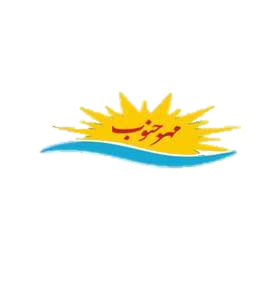 رویکردهای داستانی در روان شناسی
مروری بر ادبیات موضوع نشان می دهد که رویکردهای داستانی یا روایتی در روانشناسی تاکنون بر سه محور متمرکز بوده اند
موسسه آنامیس مهرجنوب									Anamisfile.ir
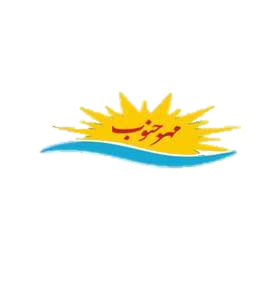 محورهای رویکرد های داستانی یا روایتی در روان شناسی
موسسه آنامیس مهرجنوب									Anamisfile.ir
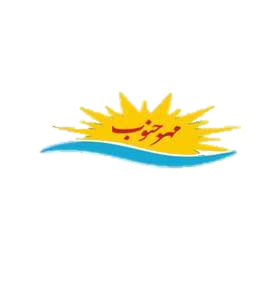 رویکردهای داستانی در روان شناسی
1-استفاده از داستان به مثابه ی یک فن درمانی در روان درمانی فردی و خانوادگی. 
مانند روایت درمانی و قصه درمانی
موسسه آنامیس مهرجنوب									Anamisfile.ir
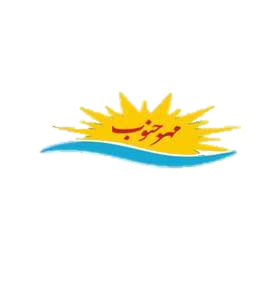 رویکردهای داستانی در روان شناسی
2- استفاده از داستان به عنوان ابزاری تشخیصی
آزمون اندریافت موضوع(T.A.T)
آزمون اندریافت کودکان(C.A.T)
موسسه آنامیس مهرجنوب									Anamisfile.ir
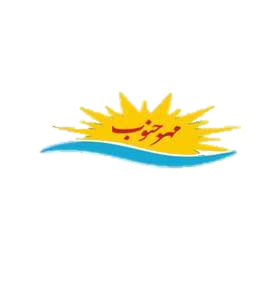 رویکردهای داستانی در روان شناسی
3- استفاده از داستان در حکم روشی برای آموزش و پرورش توانایی های کودکان 
مانند تربیت از طریق هنر
موسسه آنامیس مهرجنوب									Anamisfile.ir
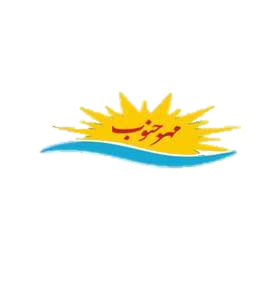 روایت درمانی/Narrative Therapy
روایت و روایت درمانی
موسسه آنامیس مهرجنوب									Anamisfile.ir
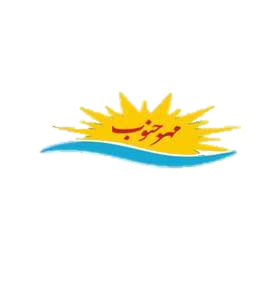 تعریف روایت
روایت، طرحی است که به کمک آن انسان به تجربه های گذرا و اعمال شخصی خود معنا می‌دهد 
روایت قالبی است برای فهم و درک رویدادهای گذشته‌ی زندگی شخص و برنامه های آتی او.
موسسه آنامیس مهرجنوب									Anamisfile.ir
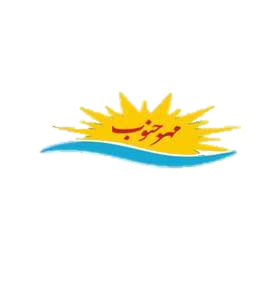 تعریف روایت درمانی
روایت درمانی Narrative Therapy   نوعی روش درمانی است که به افراد کمک می کند تا در مورد برطرف کردن مشکلات و مسائل زندگی خود به یک متخصص تبدیل شوند  و از آن در جهت بهبود کیفیت زندگی استفاده کنند.
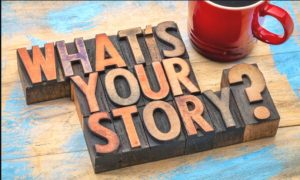 موسسه آنامیس مهرجنوب									Anamisfile.ir
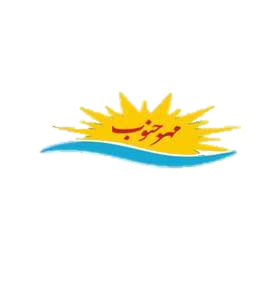 تاکید روایت درمانی
در روایت درمانی ، تأکید بر روایت ها و  داستانهای زندگی است که در ذهن خود آنها  را رشد می دهیم و در طول عمر در ذهن خود حمل می نماییم .
موسسه آنامیس مهرجنوب									Anamisfile.ir
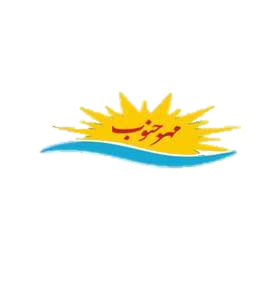 تعریف روایت درمانی
همانطور که ما رویدادها و تعاملات را تجربه می کنیم ، به آن تجربیات معنا می بخشیم 
رویدادها و تعاملات نیز به نوبه خود بر چگونگی دیدن خود و جهان بینی ما تأثیر می گذارند.
 ما می توانیم همزمان چندین داستان از جمله داستان های مربوط به عزت نفس ، توانایی ها ، روابط و کارمان را در ذهن خود حفظ نماییم و با آنها زندگی کنیم.
موسسه آنامیس مهرجنوب									Anamisfile.ir
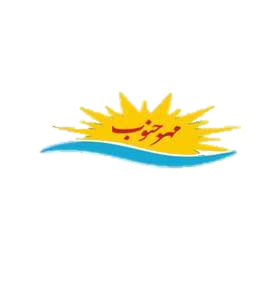 تعریف روایت درمانی
روایت درمانی عبارت است از فهم داستان‌هایی که زندگی یک فرد را تشکیل داده‌اند
روایت درمانگر به تعیین موضوعی علاقه مند است که بتواند اجزای مختلف زندگی فرد را به هم متصل کند
موسسه آنامیس مهرجنوب									Anamisfile.ir
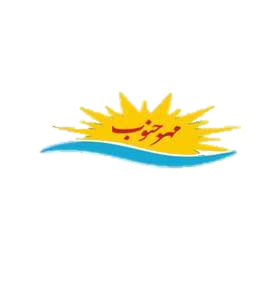 روایت درمانی/Narrative Therapy
تاریخچه و مبانی نظری
موسسه آنامیس مهرجنوب									Anamisfile.ir
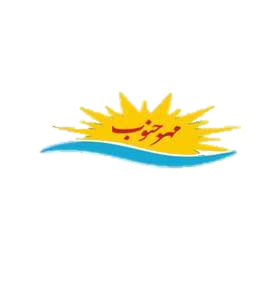 تاریخچه و مبانی نظری
روایت درمانی درخلال دو دهه ۷۰ و ۸۰ میلادی متولد شد و گسترش یافت.
 قسمت اعظم این رشد و پیشرفت را باید مرهون بنیان گذار رسمی این رویکرد یعنی مایکل وایت ( Michael (White خانواده درمانگر استرالیایی ودوست و همکارش دیوید اپستون ( David Epston ) نیوزلندی دانست.
موسسه آنامیس مهرجنوب									Anamisfile.ir
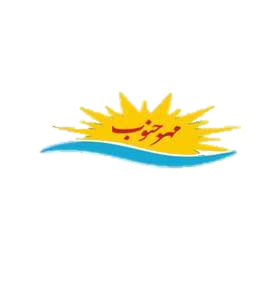 تاریخچه و مبانی نظری
اگرمسأله ي کلیت یکپارچگی روانی انسان را براساس دیدگاه پیروان نظریه ي روایت درمانی (مک آدامز 6،1995 )بنگریم، متوجه می شویم که مردم تمایل دارند زندگی خود را به شکل یک داستان معنی دار، پیوسته ومنطقی درنظر بگیرند، به طوري که بتوانند هدفها و توقّعات آینده ي خویش را پیش برند
موسسه آنامیس مهرجنوب									Anamisfile.ir
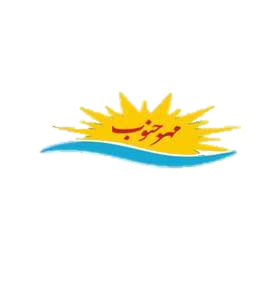 تاریخچه و مبانی نظری
نظریه ي گشتالت نخستین بار در سال 1912 به وسیله ي مکس ورتهایمر ( 1880 – 1943 ) و همکاران اوکهلر وکافکا مطرح شد.
اساس نظریه گشتالت:
کل چیزی بیش از مجموعه اجزای تشکیل دهنده اش می باشد
موسسه آنامیس مهرجنوب									Anamisfile.ir
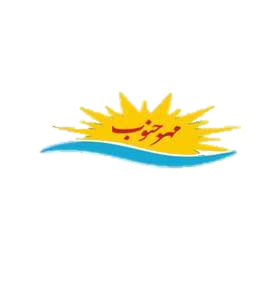 تاریخچه و مبانی نظری
روان شناسان مکتب گشتالت به کلّ هیأت انسان می نگرند و به ادراك، شناخت و حلّ مسأله اهمیت می دهند 
آنان  معتقدند که بررسی رفتار هنگامی موفقیت آمیز و ثمربخش است که به کلّ موجود واکنش کننده وکل رفتار توجه شود، نه به اجزاي آن
موسسه آنامیس مهرجنوب									Anamisfile.ir
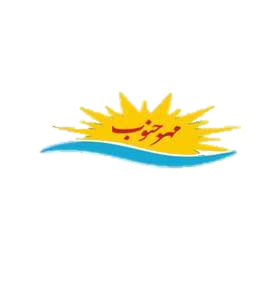 تاریخچه و مبانی نظری
از دیدگاه پیروان نظریه ي گشتالت هنگامیکه شکل ها در زمینه آشکار می شوند؛ ولی کامل و حل شده نیستند.
 افراد در حالت تکلیف ناتمام قرارمی گیرندکه این امر می تواند به صورت احساس هاي ابراز نشده اي چون رنجش، خشم، نفرت، درد، اضطراب، اندوه،گناه و بی قیدي آشکار شود.
موسسه آنامیس مهرجنوب									Anamisfile.ir
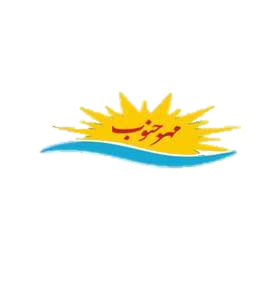 تاریخچه و مبانی نظری
برخلاف موقعیت هاي ناتمام، دریک موقعیت سالم وطبیعی، یک نیاز یا شکل از زمینه بیرونمی آید، انرژي به حرکت درمی آید، تماس حاصل می شود وگشتالت کامل می گردد
 اما اگر موقعیت ناتمام بماند، این جهت گیري هاي ناتمام در جستجوي کامل شدن هستند و وقتی به اندازه ي کافی قدرتمند بشوند، فرد دچار اشتغال هاي ذهنی، رفتارهاي وسواسی، نگرانی و رفتار خودتخریبی می شود.
موسسه آنامیس مهرجنوب									Anamisfile.ir
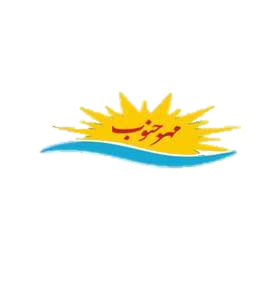 تاریخچه و مبانی نظری
آنچه معمولا افراد به عنوان محتوای داستان خود در نظر می گیرند داستان های غالبی است که از طرف جامعه و فرهنگشان بر ایشان تحمیل می شود.
انسان محصول جامعه است و نمی تواند بدون دیگران معنایی مجرد خلق کند. 
روایت درمانی سعی دارد این داستان های فرهنگی درونی شده را با داستان هایی شخصی تر و مقبول تر برای مراجعین جایگزین کند.
موسسه آنامیس مهرجنوب									Anamisfile.ir
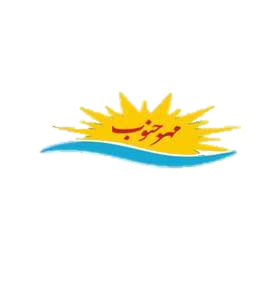 تاریخچه و مبانی نظری
فرآیند ساخت داستانها یک فرآیند طبیعی است که به افراد کمک میکند خود و تجاربشان را بفهمند.
 در این فرآیند فرد رویدادها را دریک الگوي به هم پیوسته همراه با احساسات و افکار سازماندهی و یادآوري میکند و به این ترتیب احساس می کند می تواند زندگی خود را پیش بینی و کنترل کند.
موسسه آنامیس مهرجنوب									Anamisfile.ir
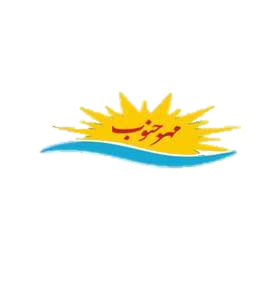 تاریخچه و مبانی نظری
ساخت و معنادهی به تجارب سبب میشود تا تأثیرهیجان ها بیشتر قابل کنترل باشد و تجزیه و تحلیل آنها تسهیل شود، در نتیجه فرد کمتر به نشخوار فکري در مورد آنها می پردازد.
موسسه آنامیس مهرجنوب									Anamisfile.ir
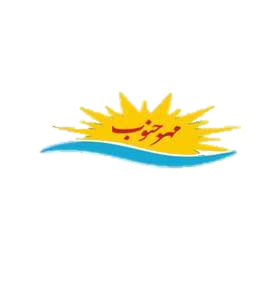 تاریخچه و مبانی نظری
از دیدگاه پیروان نظریه ي گشتالت هنگامی که شکل ها در زمینه   آشکار  می شوند؛ ولی  کامل و حل شده نیستند افراد در حالت تکلیف ناتمام قرارمی گیرندکه این امر می تواند به صورت احساس هاي ابراز نشده اي چون رنجش، خشم، نفرت، درد، اضطراب، اندوه،گناه و بی قیدي آشکار شود.
موسسه آنامیس مهرجنوب									Anamisfile.ir
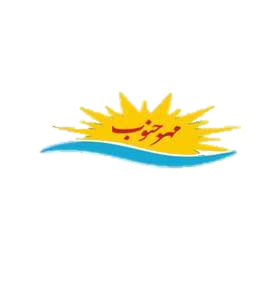 تاریخچه و مبانی نظری
چون این احساسها به طور کامل و آگاهانه تجربه نشده اند، در زمینه می مانند و طوري به زمان حال انتقال می یابندکه ارتباط موثرّ فرد را با خود و دیگران مختل می کنند.
موسسه آنامیس مهرجنوب									Anamisfile.ir
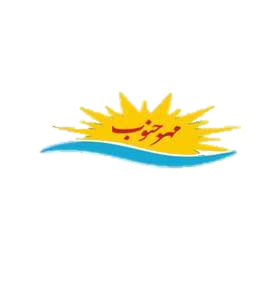 تاریخچه و مبانی نظری
از مطالب بیان شده می توان دریافت که یکی از عوامل عمده ي تعارض ها و ناسازگاريهاي زناشویی، امور ناتمام، بستن ناقص حوادث و اتفّاقات زندگی هستند
امور ناتمام شامل حوادثی می شوند که روابط افراد را به طور قابل ملاحظه اي تحت تأثیر قرارمیدهند
موسسه آنامیس مهرجنوب									Anamisfile.ir
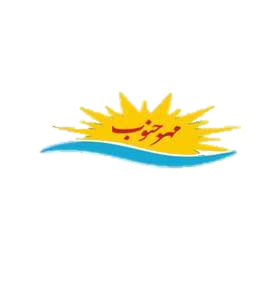 تاریخچه و مبانی نظری
برخلاف موقعیت هاي ناتمام، دریک موقعیت سالم وطبیعی، یک نیاز یا  شکل از زمینه بیرون می آید، انرژي به حرکت درمی آید، تماس حاصل می شود وگشتالت کامل می گردد.
اما اگر موقعیت ناتمام بماند، این جهت گیري هاي ناتمام در جستجوي کامل شدن هستند و وقتی به اندازه ي کافی قدرتمند بشوند، فرد دچار اشتغال هاي ذهنی، رفتارهاي وسواسی، نگرانی و رفتار خودتخریبی می شود
موسسه آنامیس مهرجنوب									Anamisfile.ir
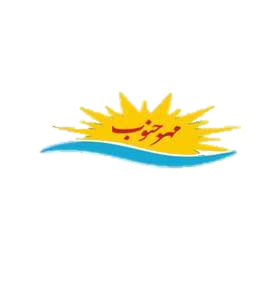 تاریخچه و مبانی نظری
زمانی که گشتالت هاي ناتمام به ویژه در زندگی زناشویی از طریق اطّلاعات نادرست و غیرواقعی تکمیل شود، می تواند آسیب زا و باعث تنش هاي زناشویی شود
موسسه آنامیس مهرجنوب									Anamisfile.ir
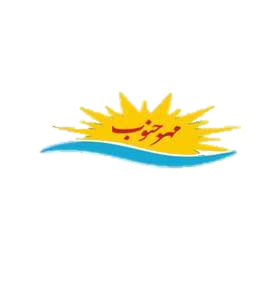 تاریخچه و مبانی نظری
کارکرد روایت، شکل دادن به زندگی و تبدیل اعمال و وقایع هر روزي به واحدهاي زنجیرهاي و نمایشی است.
قالبی براي فهم ودرك رویدادهاي گذشته ي زندگی شخص و برنامه ي آتی  است. 
درمان روایتی یکی از انواع درمانهایی است که به افراد کمک می کند تا به تجارب ناتمام خویش،کلّیت ومعناي خاص ببخشند.
موسسه آنامیس مهرجنوب									Anamisfile.ir
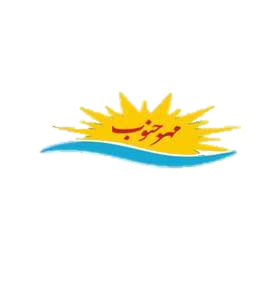 روایت درمانی/Narrative Therapy
اهداف درمانی
موسسه آنامیس مهرجنوب									Anamisfile.ir
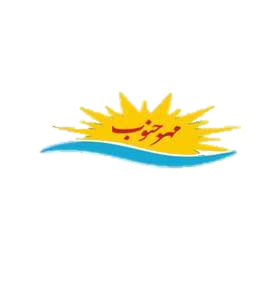 اهداف درمان در روایت درمانی
بازخوانی داستان زندگی خود
آگاهی از عوامل شکل دهنده داستان زندگی
جداسازی خود از داستان زندگی
اهداف درمان
آگاهی از نیاز به کلمه ها، تصاویر و معانی جدید
ساختن داستان جدید زندگی
موسسه آنامیس مهرجنوب									Anamisfile.ir